Breakout Session B – ML/AI – Model creation
GUIDELINES + SURVEY
DEFINITIONS
Education campaign
GUIDELINES + SURVEY
VER&VAL + IOP GUIDELINES
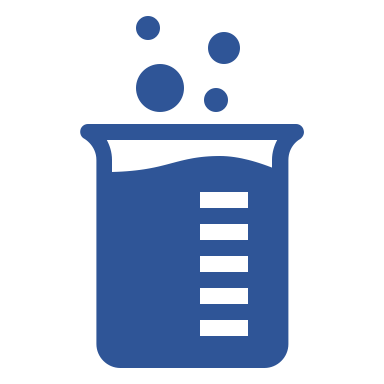 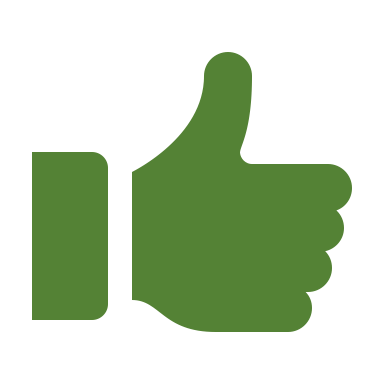 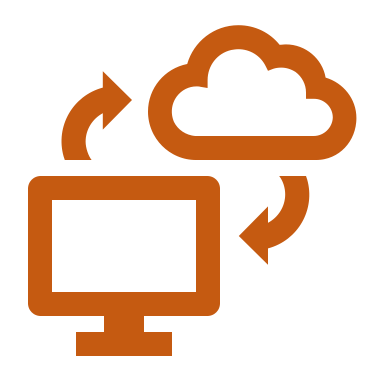 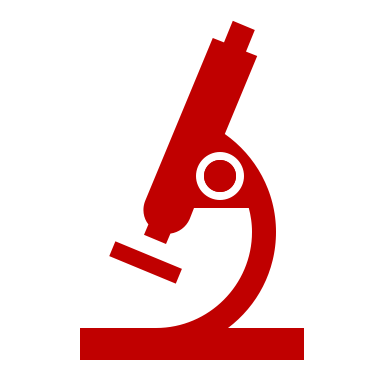 D
C
B
A
Pre-analytics
Amanda Lowe
Slide scanning
Scott Blakely
Truthing data sets
Sarah Dudgeon Hetal Marble
Continuous learning
Esther Abels
STANDARD DATABASE
TOOLKIT WITH ROI CALC
WHITE PAPER AI CATEGORIES
BEST PRACTICES guide+covrg
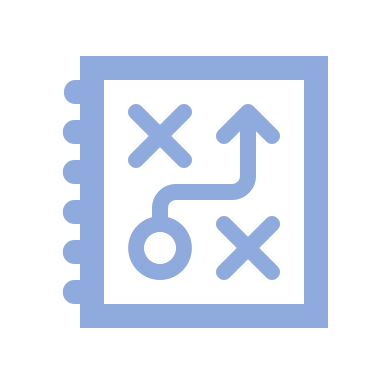 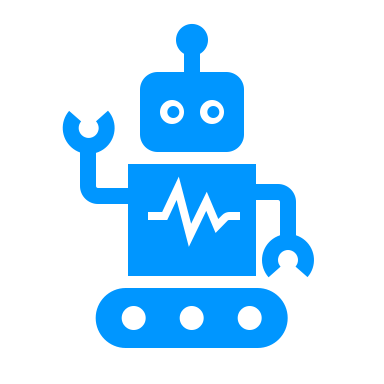 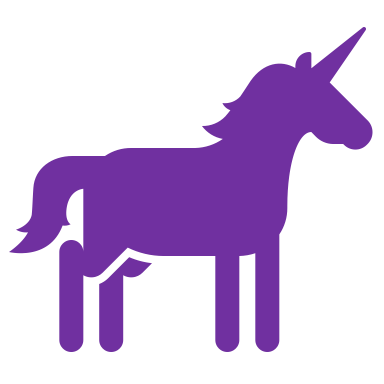 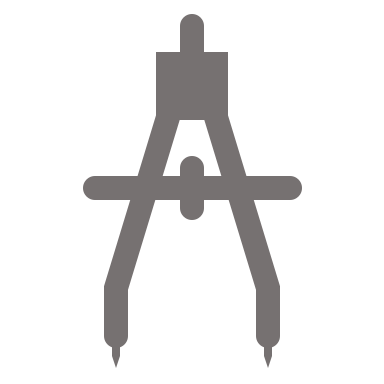 G
H
F
E
Practical use cases
Matthew Hanna
ML/AI – Model creation
Ashish Sharma
Payor strategies
Joe Lennerz
Data standardization
Markus Herrmann Mike Isaacs
Key Elements, Next Steps, Timeline
Identify first tier categories from 
AI
Clinical Use
Volume of Data needed
Pros for Patient, Clinical, R&D, and regulatory
Clean guidance on how AI algorithms are trained and evaluated
Concerns for patients, clinical, R&D, and regulatory
Ethical concerns?
Performance issues?
Implications & Efforts
Performance is affected by how algorithms are:
Trained
Evaluated and Validated
Their intended use is established
Clinical Guidelines are presented
Deliverables of the project and timeline
A white paper outlining AI ”categorizations” 
[that may go beyond/expand Class II/III distinction]
~8-12 months
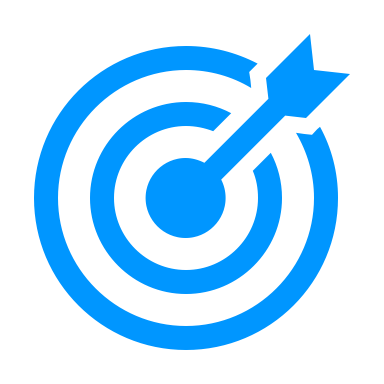 Model Creation: Summary
Need: Guidance more specific to each unique type of algorithm that each serve a specific purpose.

Problem: The current guidance is a monolith that groups all of these diverse algorithms and purposes together, which is no longer representative of the future landscape.

Project Focus: A whitepaper outlining AI categorizations which enable a more directed guidance toward streamlined v&v testing.